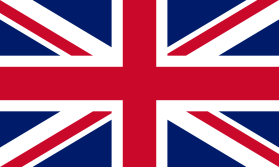 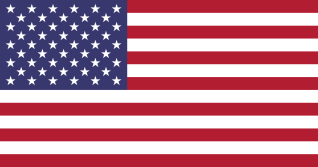 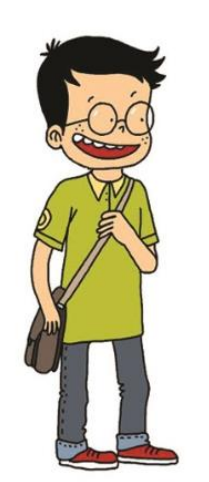 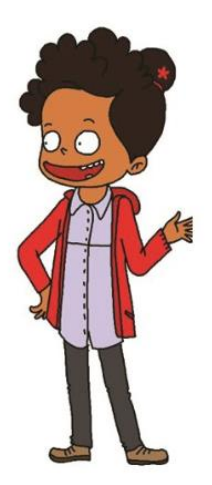 NIVEAU 2
3- My town
3.3- At the kite shop
Step 1
3.2 At the restaurant – Step 1
Tongue Twister
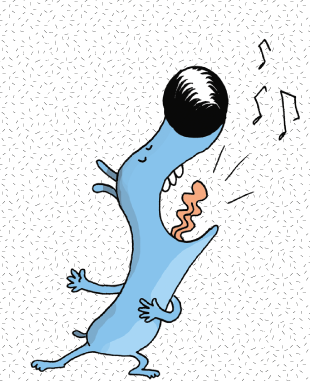 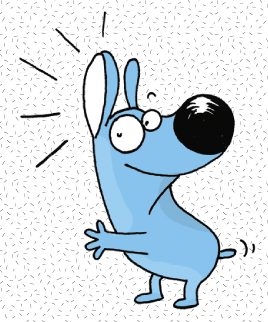 3.2 At the restaurant – Step 1
Listen and repeat
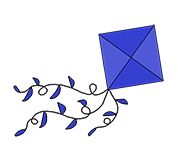 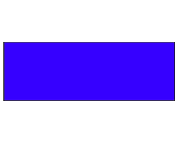 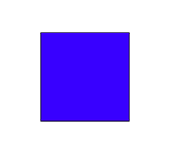 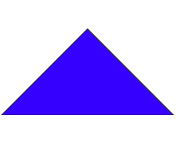 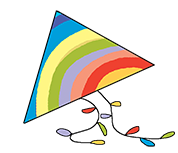 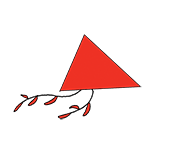 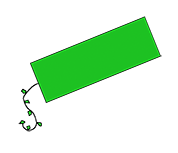 3.2 At the restaurant – Step 1
What’s missing ?
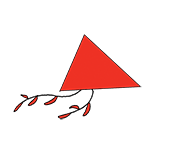 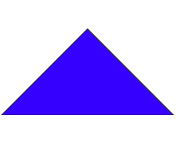 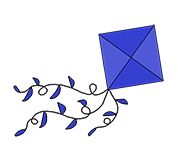 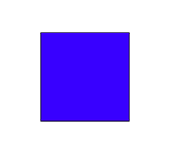 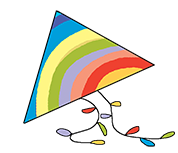 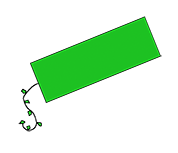 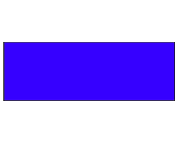 3.2 At the restaurant – Step 1
What’s missing ?
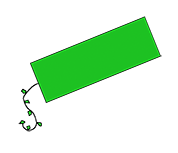 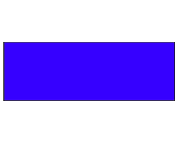 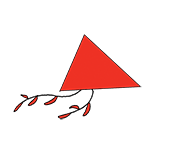 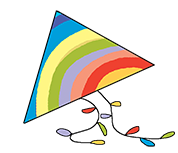 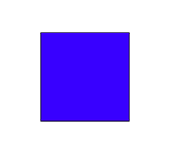 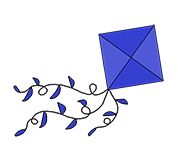 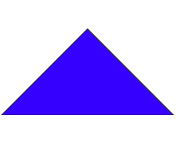 3.2 At the restaurant – Step 1
What’s missing ?
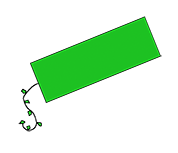 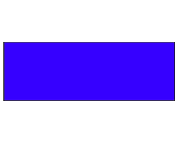 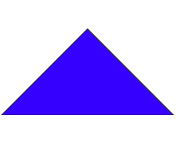 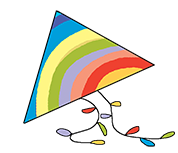 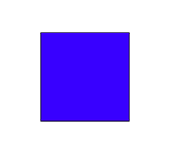 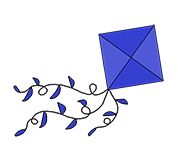 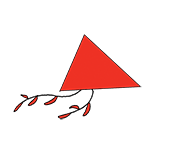 3.2 At the restaurant – Step 1
What’s missing ?
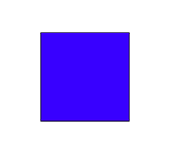 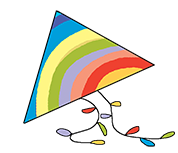 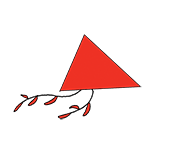 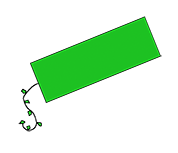 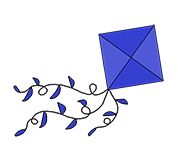 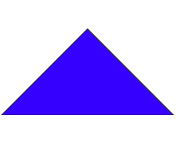 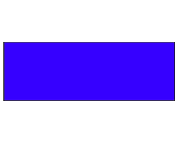 3.2 At the restaurant – Step 1
What’s missing ?
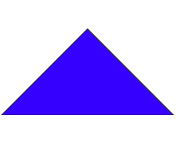 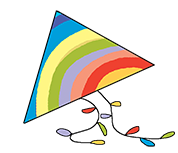 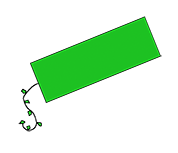 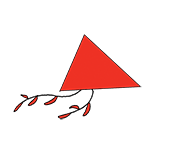 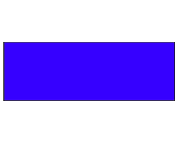 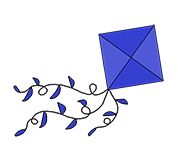 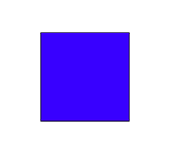 3.2 At the restaurant – Step 1
What’s missing ?
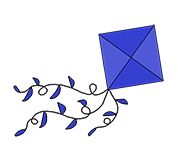 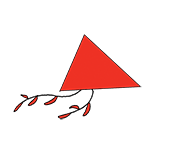 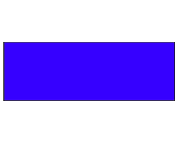 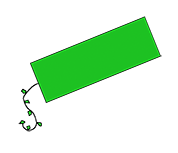 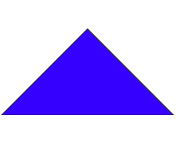 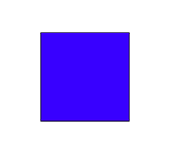 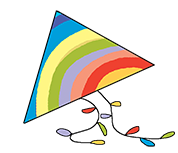 3.2 At the restaurant – Step 1
What’s missing ?
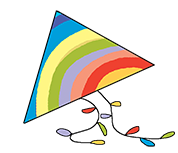 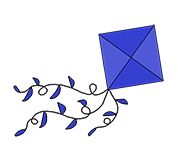 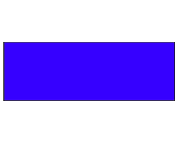 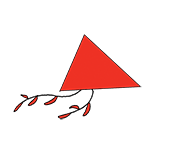 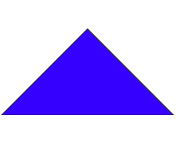 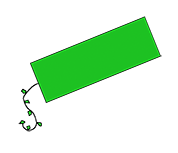 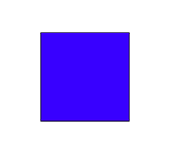 3.2 At the restaurant – Step 1
Look and say what you can.
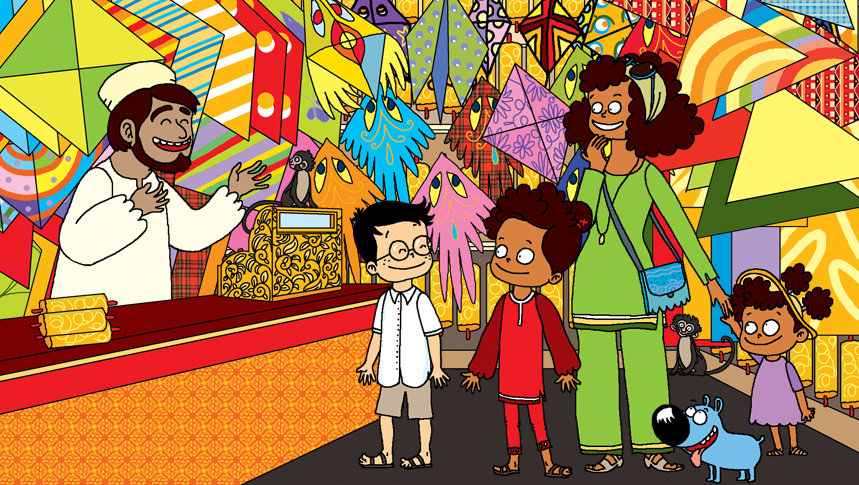 3.2 At the restaurant – Step 1
Look, listen and focus on what you understand.
3.2 At the restaurant – Step 1
What’s missing ?
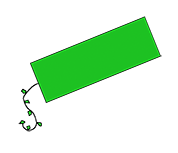 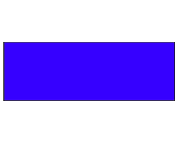 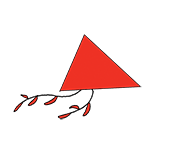 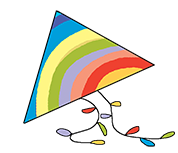 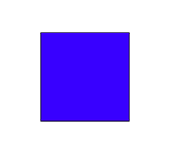 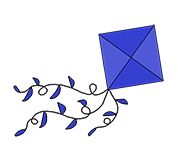 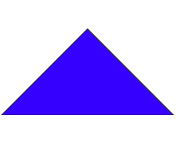 3.2 At the restaurant – Step 1
What’s missing ?
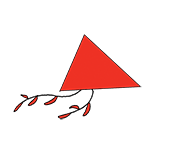 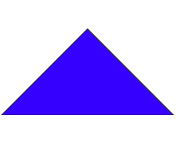 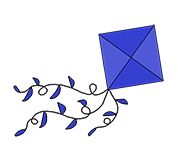 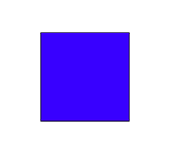 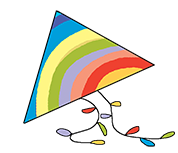 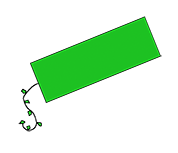 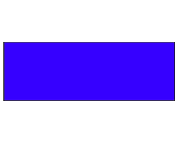 3.2 At the restaurant – Step 1
What’s missing ?
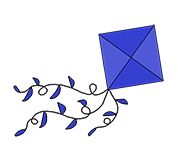 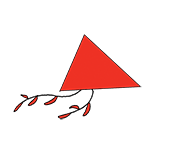 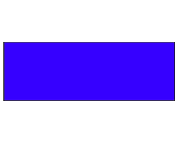 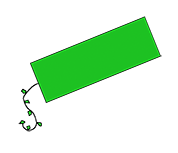 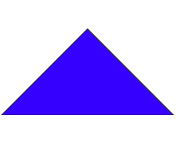 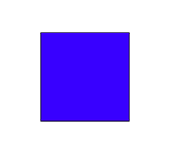 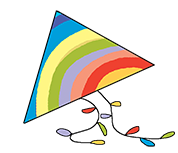 3.2 At the restaurant – Step 1
What’s missing ?
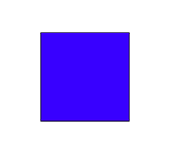 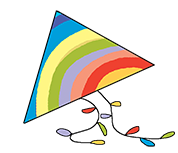 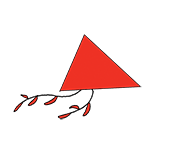 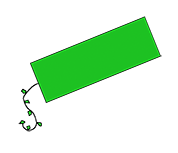 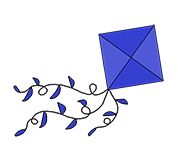 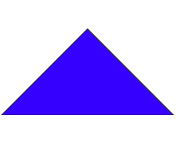 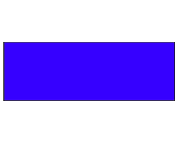 3.2 At the restaurant – Step 1
What’s missing ?
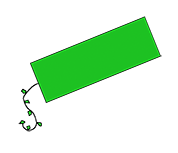 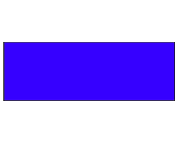 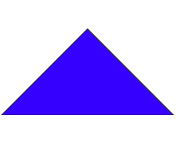 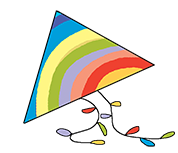 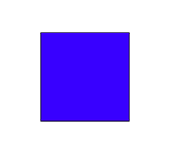 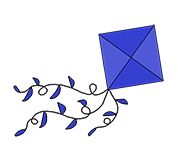 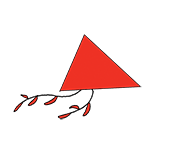 3.2 At the restaurant – Step 1
What’s missing ?
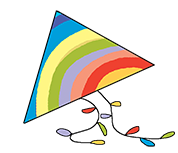 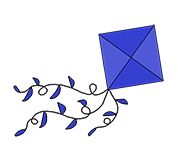 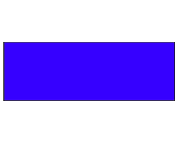 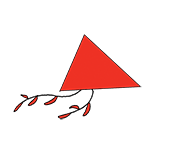 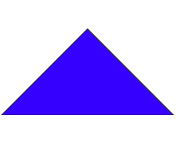 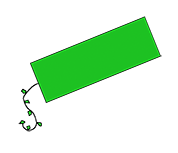 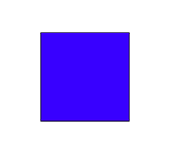 3.2 At the restaurant – Step 1
What’s missing ?
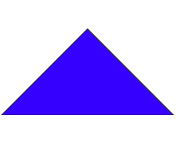 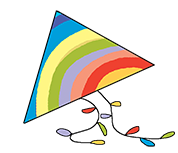 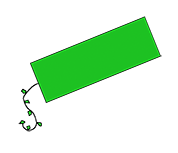 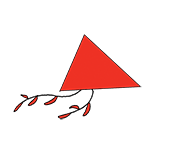 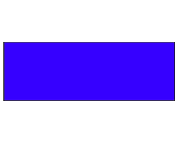 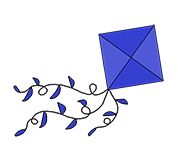 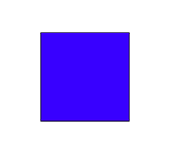 3.2 At the restaurant – Step 1
Listen and click on the right picture.
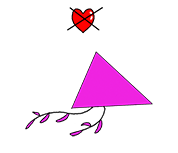 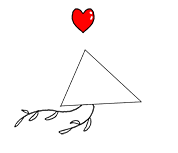 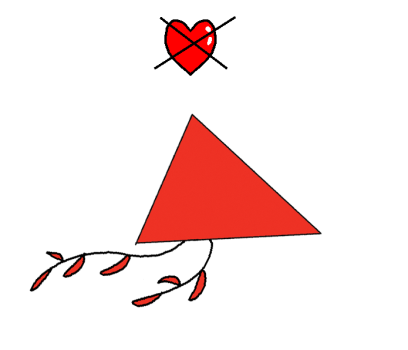 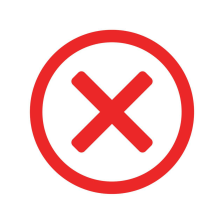 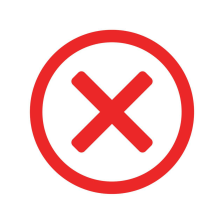 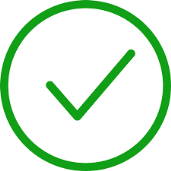 1/6
2.1 How do you feel ? – Step 2
Listen and click on the right picture.
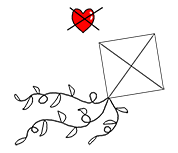 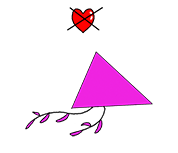 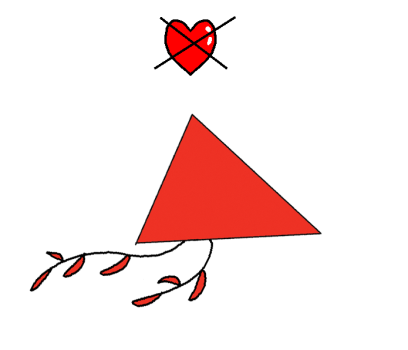 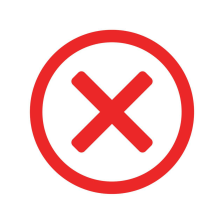 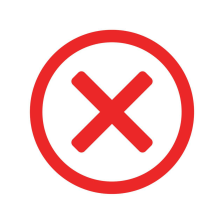 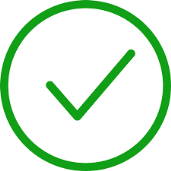 2/6
2.1 How do you feel ? – Step 2
Listen and click on the right picture.
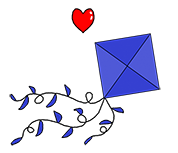 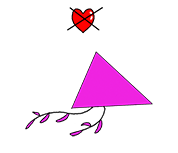 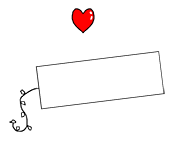 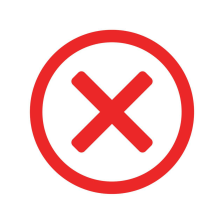 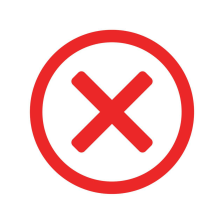 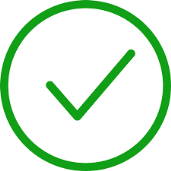 3/6
2.1 How do you feel ? – Step 2
Listen and click on the right picture.
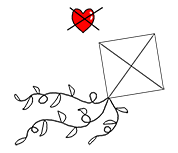 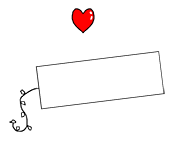 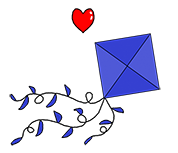 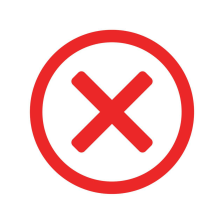 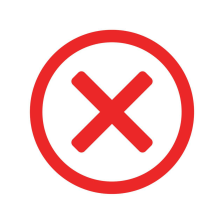 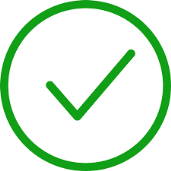 4/6
2.1 How do you feel ? – Step 2
Listen and click on the right picture.
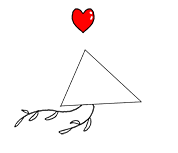 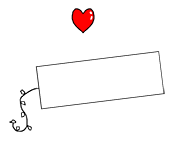 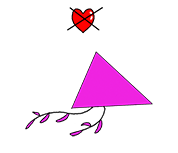 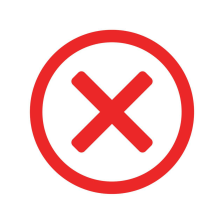 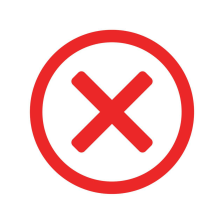 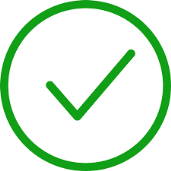 5/6
2.1 How do you feel ? – Step 2
Listen and click on the right picture.
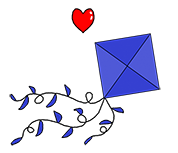 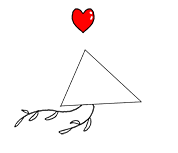 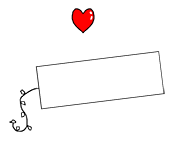 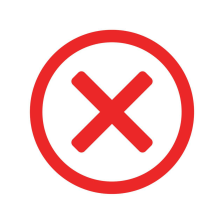 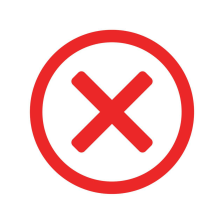 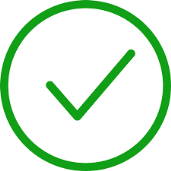 6/6
2.1 How do you feel ? – Step 2
What have we learned ?
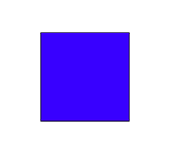 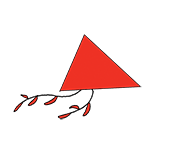 a red triangular kite
a square
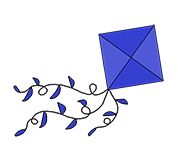 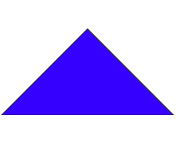 a triangle
a blue square kite
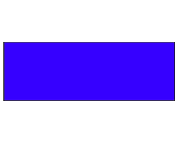 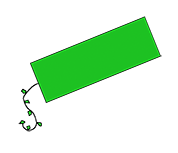 a rectangle
a green rectangular kite
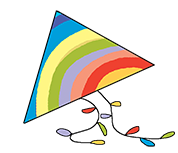 a rainbow coloured kite
3.2 At the restaurant – Step 1